Herzlich willkommen
Informationen zum schulhausneubau
Bild Ansicht Neubau einfügen
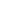 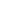 Tagesordnung Elternabend Neubau:
1. Verändertes Außengelände durch Bauarbeiten
Siehe Plan, neue Ein- und Ausgänge über Kolpingspielplatz, neuer Ausgang Goethestraße
Änderungen im schulischen Ablauf
(angesprochene Regelungen sind Planungsgrundlage und können je nach Praxiserfahrung angepasst werden)
Ankommen am Morgen: wie gehabt vor dem Haupteingang möglich, veränderter Zugang zum Schulgelände über Kolpingspielplatz (beleuchtet und befestigt) 
Zusätzlicher Ausgang Richtung Goethestraße wird geschaffen (Planung aus Sicherheitsgründen)
Veränderter Schulweg: laut Herrn Miehle von der Polizei : Einbahnstraßenregelung um die Schule herum, damit LKW und Schüler sich so wenig wie möglich treffen, Wegführung durch Querung auf der Höhe des Kolpingspielplatzes geplant (kurze Stelle, da Fahrbahn verengt, gut einsehbar, weil Einbahnregelung!)
Pausensituation: Kolpingspielplatz als erweitertes Pausengelände (abhängig von Erfahrung und Personal) 
Verlassen bei Schulschluss über Haupteingang und Goethestraße
2. Sport- und Schwimmunterricht 
- zweistündig in ausgelagerter Halle möglich, Pesta, MS, TSV-Halle; Bustransport in Bearbeitung, Fußwege in allen Klassenstufen ausprobiert; Kombination mit öffentlichen Verkehrsmitteln teilweise möglich, Umsetzung erfolgt situationsabhängig; Zuhilfenahme /Begleitung durch Eltern optional
Nutzung des Kolpingspielplatzes 
- Schaffung eines Bewegungsraums in der Schule für einstündigen Sport = Musikraum, Umsetzung liegt bei den Lehrkräften; abhängig von der Zuteilung durch Schulamt
- Sport im Freien im Sommer
3. Verkehrssituation, Anfahrt des Schulgeländes => Herr Miehle PI Gersthofen (Plan darf nicht auf Homepage veröffentlicht werden)
-> Hinweis: Plan und Verkehrsführung wird Ende August/Anfang September auch in der Presse veröffentlicht.
4. Information über den Stand der Bauarbeiten
Stellwand
Expertenteam (Architekten informieren ältere Schüler, diese geben Infos an die anderen weiter)
Künstlerische Gestaltung des Bauzauns
…